body
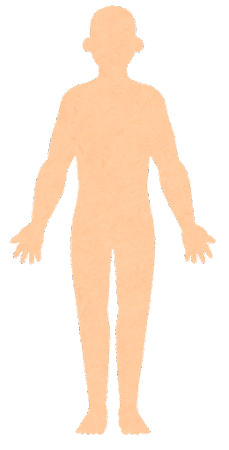 head
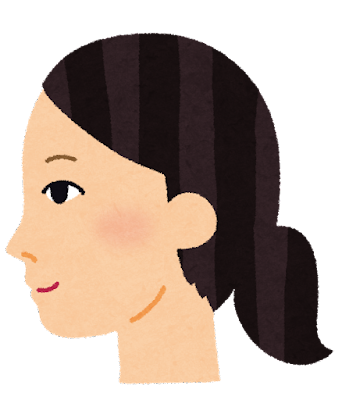 shoulders
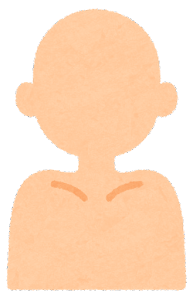 knees
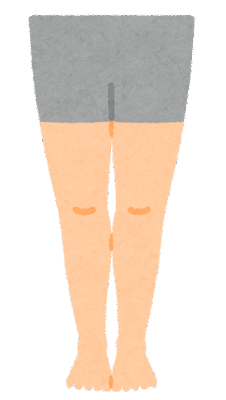 toes
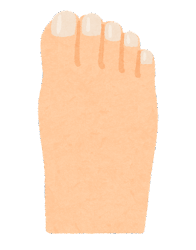 eyes
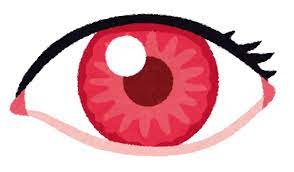 ears
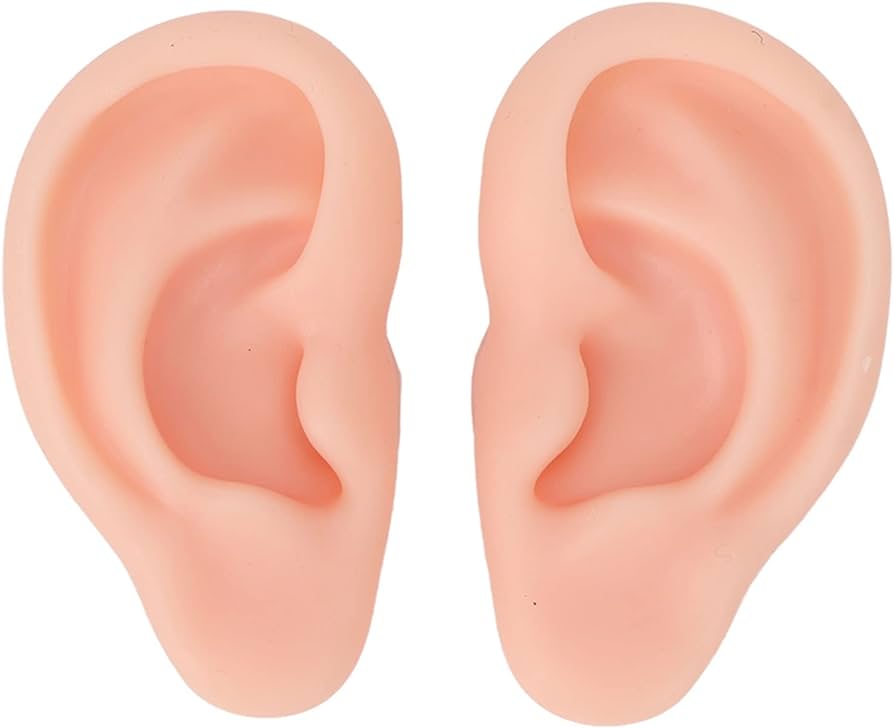 mouth
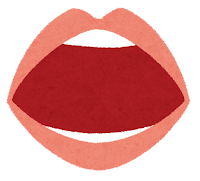 nose
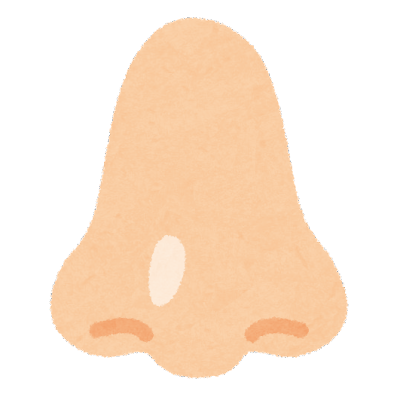 face
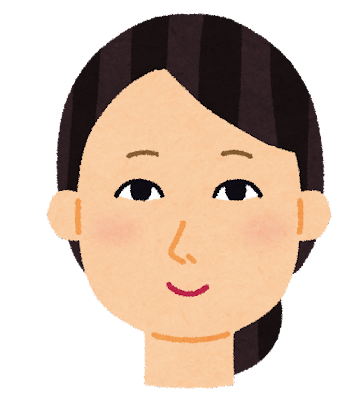 arms
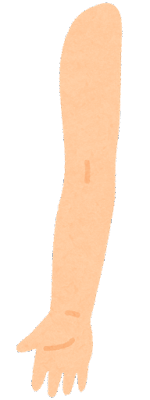 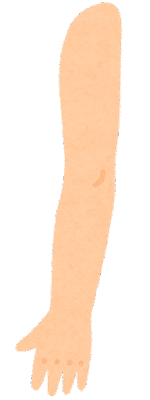 legs
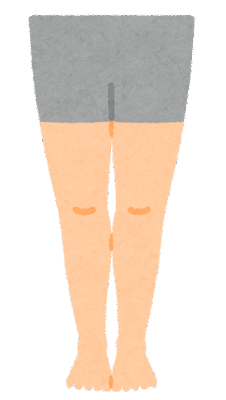 hands
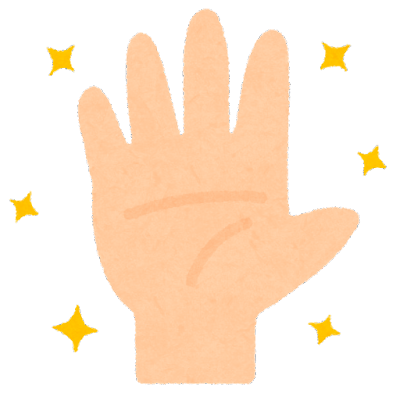 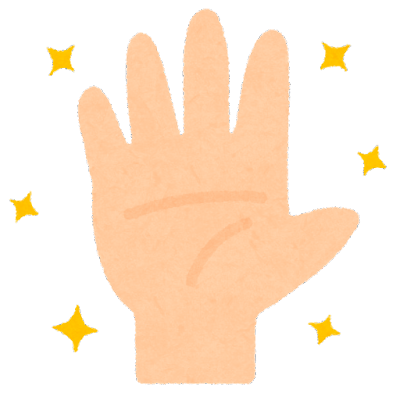 feet
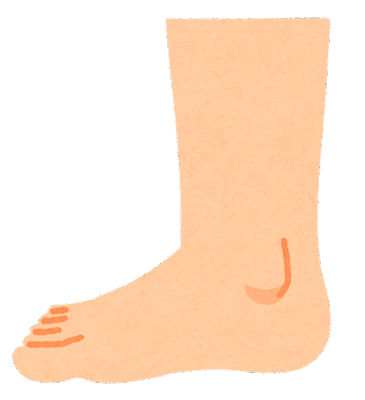 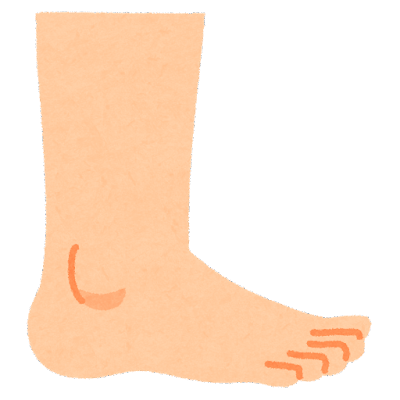 neck
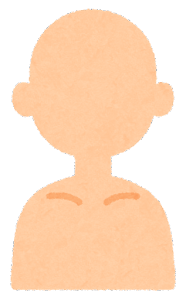